SF Bonus
Tangram
Reproduis ces dessins avec les pièces de ton tangram.
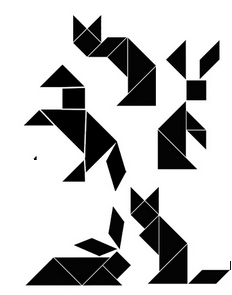